MODELO CANVAS
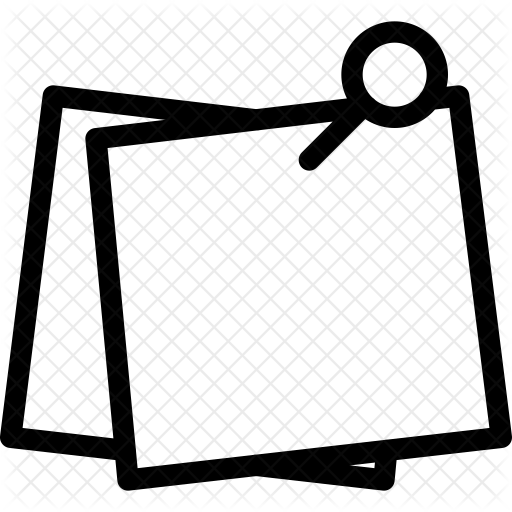 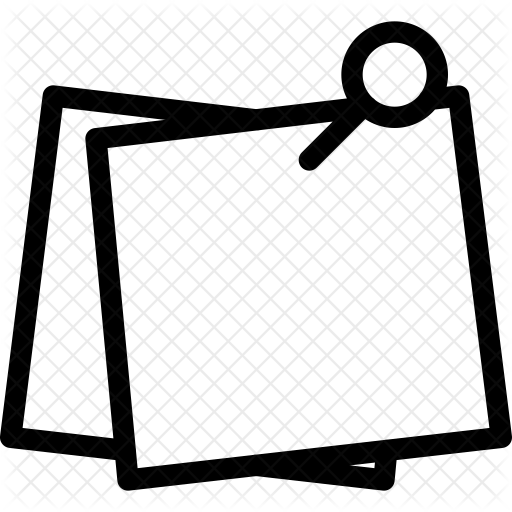 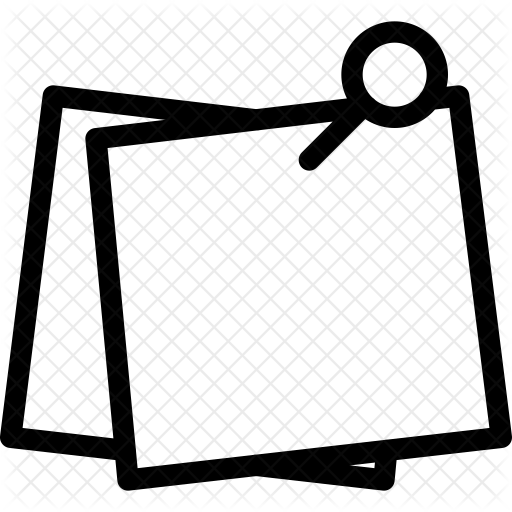 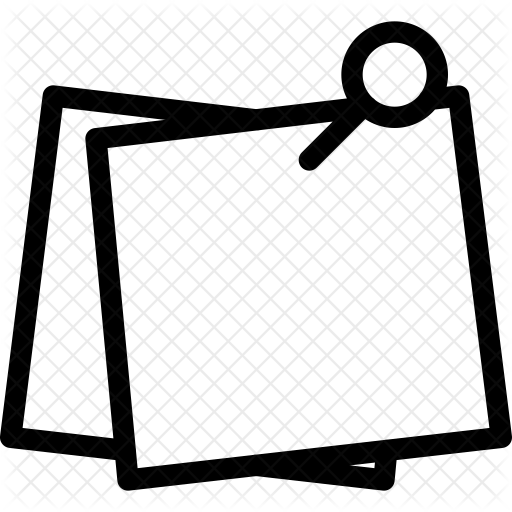 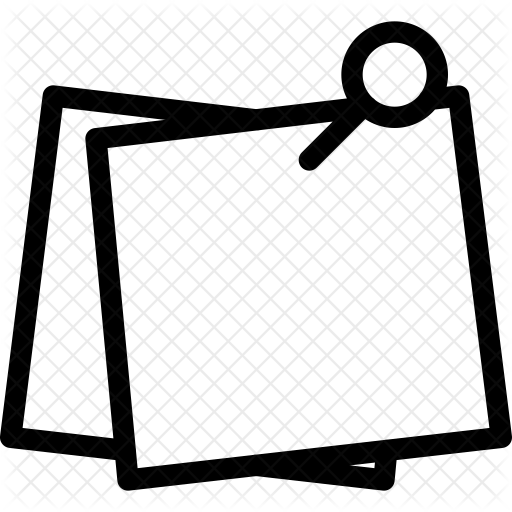 Aqui
Texto
Texto
Aqui
Texto
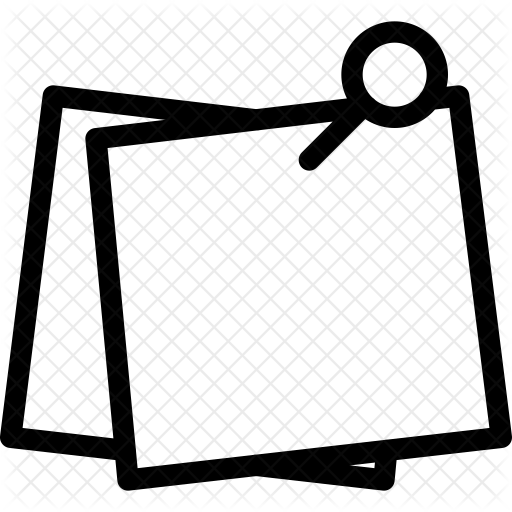 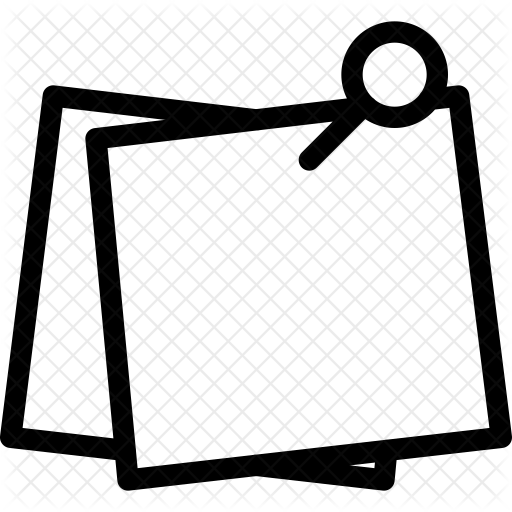 Aqui
Texto.
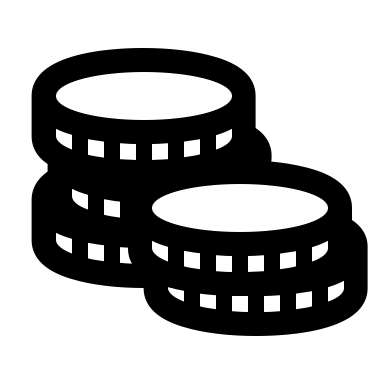 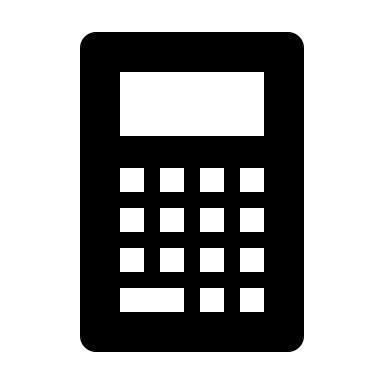 Aqui
Aquí